Kentucky Cancer ConsortiumLung Cancer NetworkOctober 24, 2017
Smoke Free Kentucky
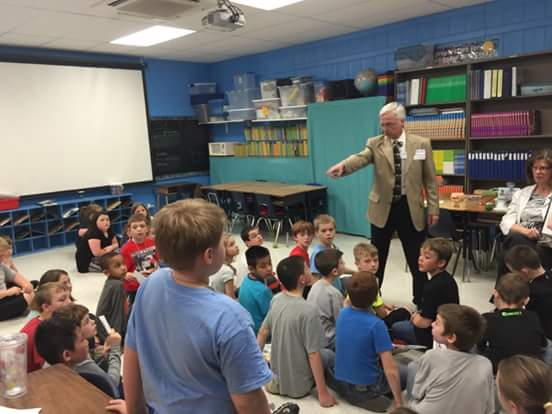 Lungs & Heart
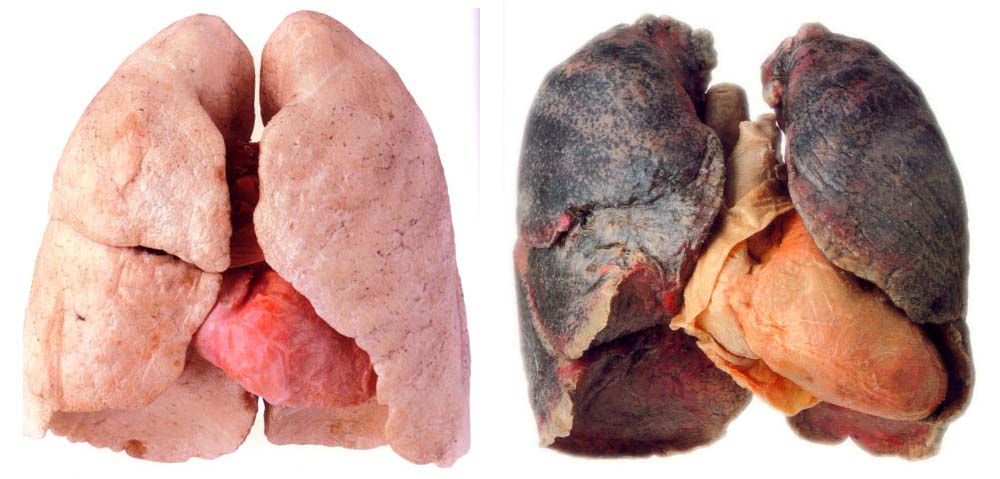 Non-Smoker                                   Smoker
Local Smoke Free Ordinances
Grayson County News Gazette 
Fiscal Court kills smoke-free ordinance

KY Forward
Despite student lobbying efforts, move to ban smoking fails to generate support in Grayson County
Smoke Free Ordinances
Kentucky Health News
Leitchfield passes smoking ban to take effect Jan. 1

Grayson County News Gazette | Clarkson passes smoking ban

Kentucky Health News
Second town in tobacco-loving Grayson County goes smoke-free
From Failure to Success
Why a Smoke Free Initiative
Kentucky Cancer Consortium Vision:
We believe in protecting all Kentuckians from secondhand smoke.

Twin Lakes Regional Medical Center Mission:
To heal the sick, relieve pain and suffering and improve the quality of life for the people we serve.
Why a Smoke Free Initiative
Affordable Care Act 
  Community Health Needs Assessment 
  Population Health Committee
State or Local
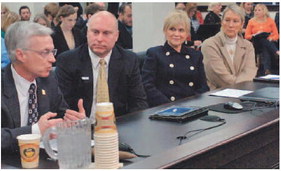 Public Support
Local Smoking Survey
 Social Media
 Letters to Editor/Print Ads
 Medical Staff/Local Endorsements
 School System Involvement
 Elected Official Champion
 Booklet of Facts/Statistics
  Calling/Email Campaign
  Kentucky Center for Smoke Free Policy
Local County/City Gov’t
Grayson County Fiscal Court
 Leitchfield City Council
 Clarkson City Commission
 Caneyville City Council